HATÁRTALANUL	2024
Al-Duna és a Kazán szorosok- Hajós kaland a déli végeken
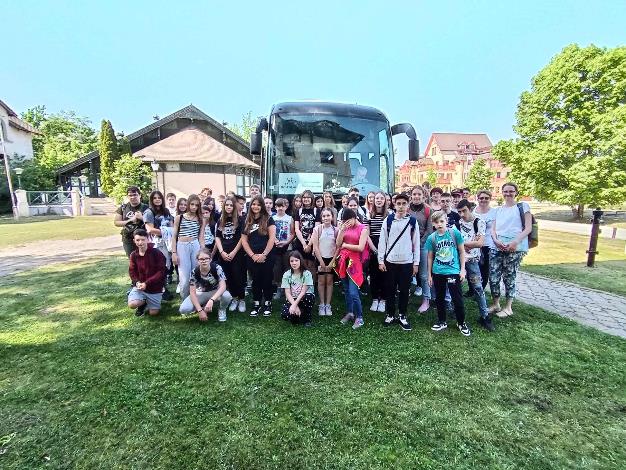 5. nap
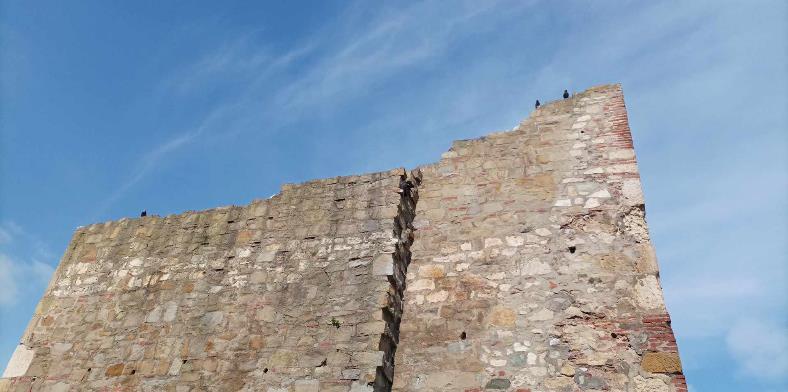 Szendrői vár
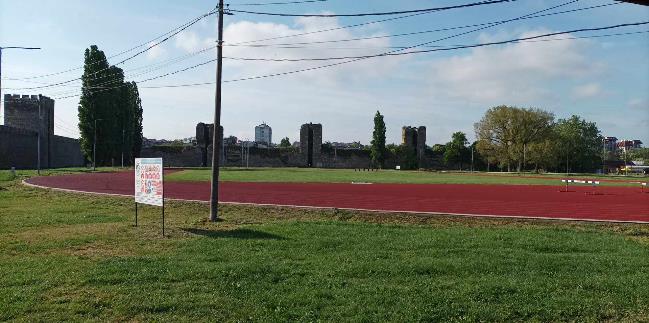 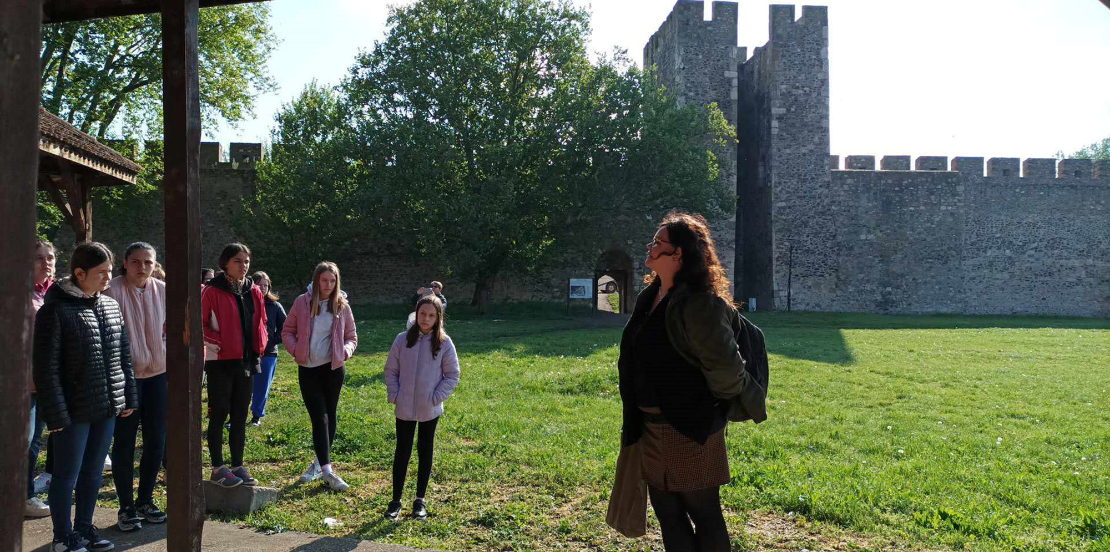 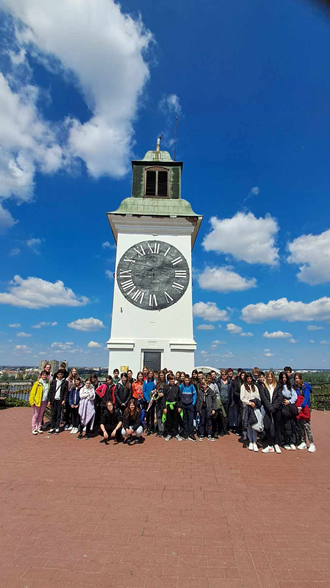 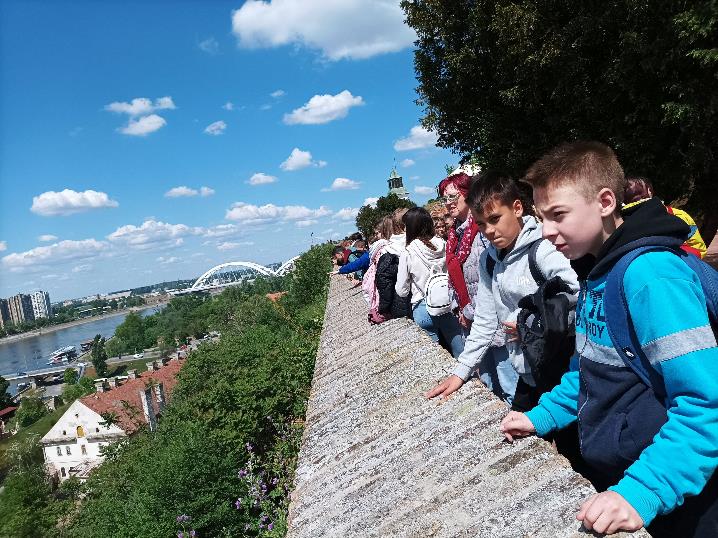 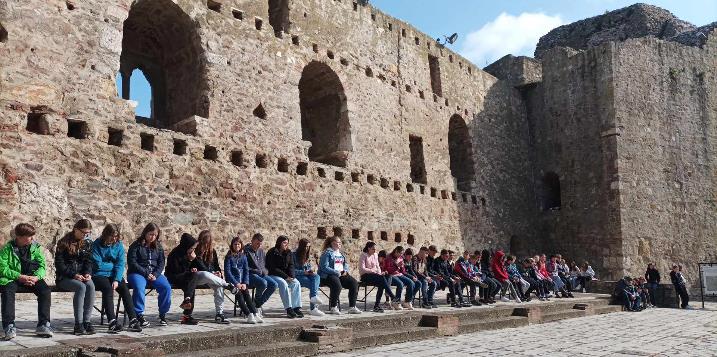 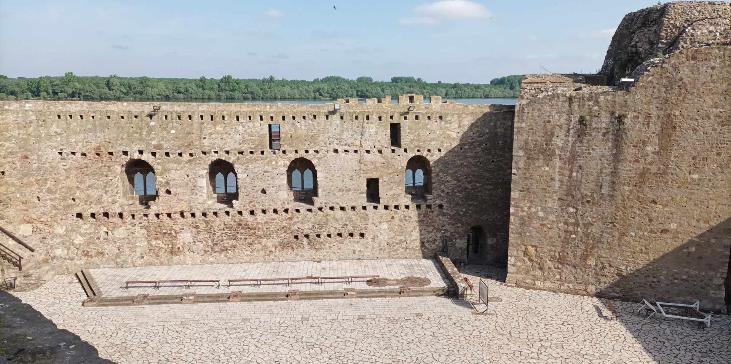 Péterváradi erődítmény
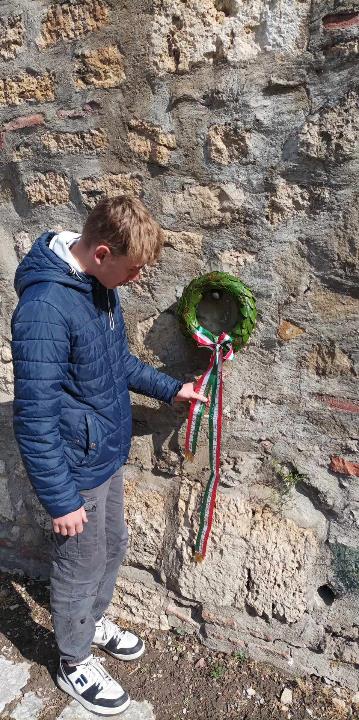 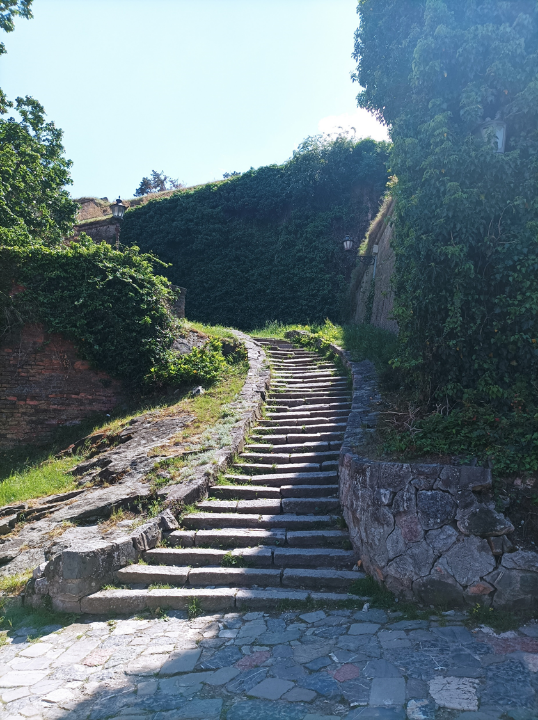 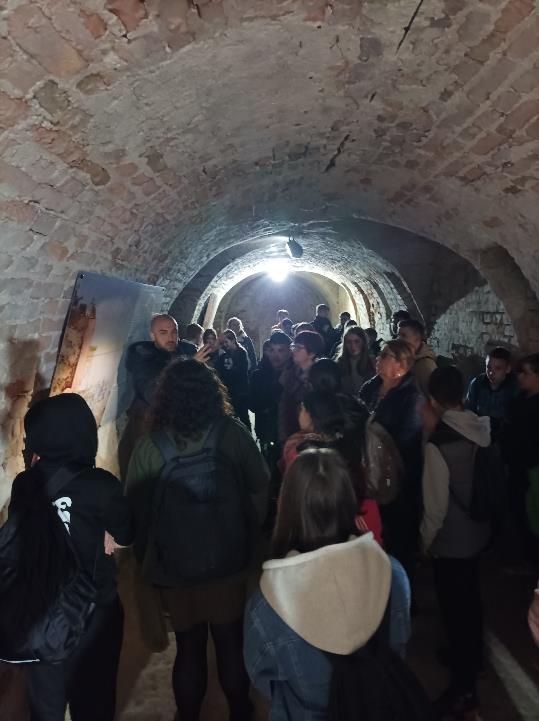 Péterváradi kazamaták
/16 km hosszú/
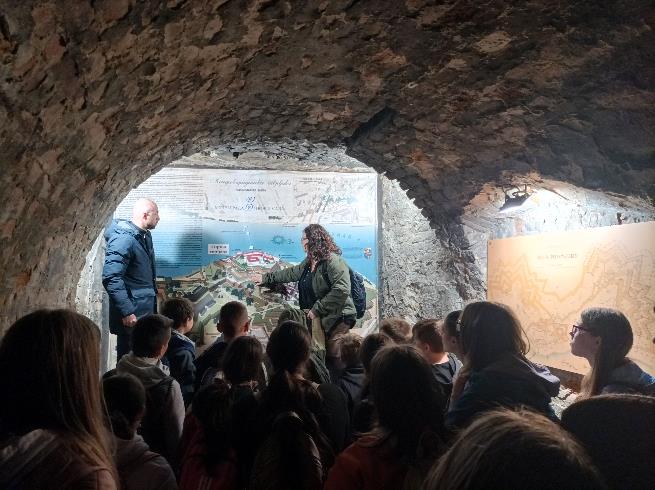 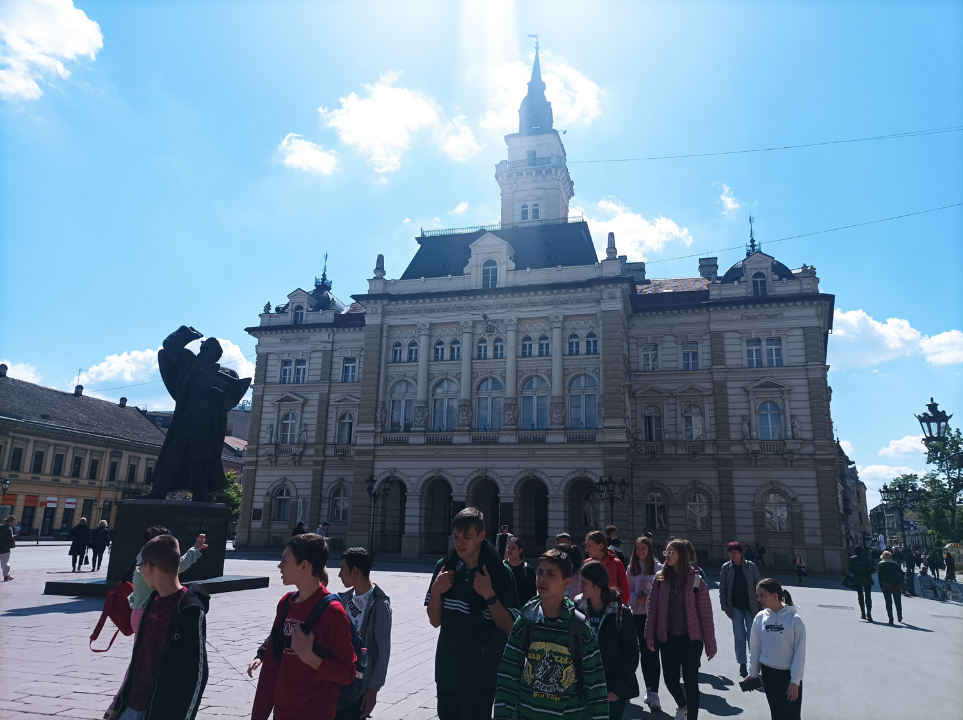 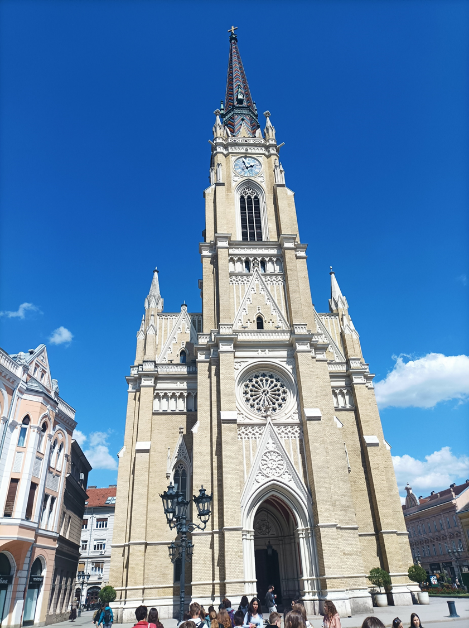 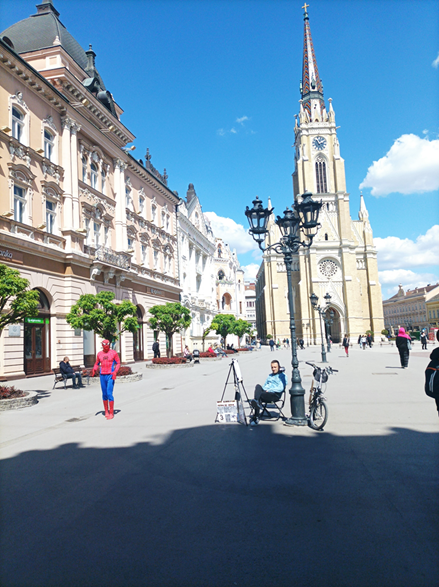 Mária neve római katolikus templomÚjvidék
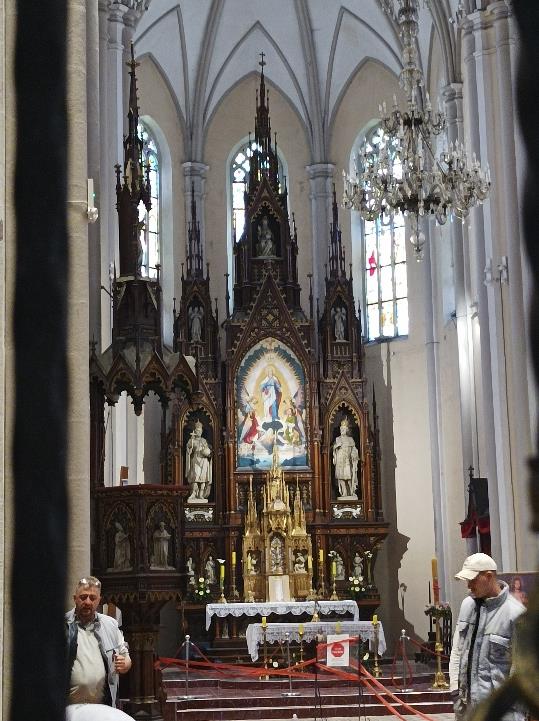 Köszönjüka figyelmet!
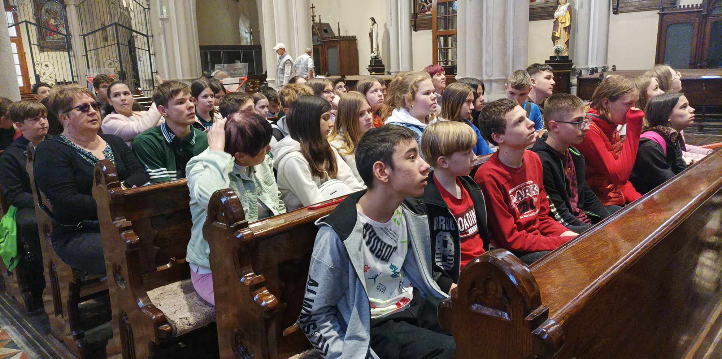